Observation andQualitative Fieldwork
ScWk 242 – Session 5 Slides
Summary Guidelines for Qualitative Fieldwork
Design fieldwork to be clear about your role as observer (degree of participation); the tension between insider (emic) and outsider (etic) perspectives; degree and nature of collaboration with co- researchers; disclosure and explanation of the observer’s role to others; duration of observations (short vs. long); and focus of observation (narrow vs. broad).

Field notes are descriptive, thick, deep and rich descriptions.

Stay open.  Gather a variety of information from different perspectives.  Be opportunistic, follow leads and sampling purposefully to deepen understanding.  Allow the design to emerge flexibly as new understandings open up new paths of inquiry.

Cross validate/ triangulate: observations, interviews, documents, artifacts, recordings and photographs.  Use multiple & mixed methods.
2
Additional Observation Guidelines
Use participant quotations and own words to capture views and experiences.
Select key informants wisely and use them carefully.  Use wisdom of drawn perspectives, but realize that their perspective is selective (like everyone else).
Be aware of the different stages of fieldwork

Build trust; since you are being evaluated as well
Attend to relationships throughout fieldwork e.g. hosts, sponsors, co researchers, participants in collaborative and participatory research
Stay alert and disciplined during the more routine, middle phase of fieldwork.
Focus on pulling together a useful synthesis as fieldwork draws to a close.  Move from generating possibilities to verifying emergent patterns and confirming themes.
Be disciplined and conscientious in taking detailed field notes at all stages of fieldwork.
In evaluations and action research, provide formative feedback as part of the verification process of fieldworks.  Time that feedback carefully.  Observe its impact.
3
More Observation Guidelines
Be as involved as possible in experiencing the setting as fully and as appropriate and manageable while maintaining an analytical perspective grounded in the purpose of the fieldwork.

Separate description from interpretation and judgment.

Be reflective and reflexive.  Include in your field notes and reports and your own experiences, thoughts, and feelings.  Consider and report how your observations may have affected the observed as well as how you may have been affected by what and how you’ve participated and observed.  Ponder and report the origins and implications of your own perspective.
4
Taking Field Notes
Go with the flow
Does not need to be cohesive – can move around some.
Reminders to yourself about what you saw, felt, observed, and interpreted for your self.
Leave space of additions/corrections to all observations

Protect Identities/Confidentiality
Use pseudonyms from the beginning
Change identifying details but not substance (e.g. do not change race, but change number of children or siblings, do not change setting such as home, but change objects or types of furniture in the home that are not character relevant.
5
Taking Field Notes
Use yourself as a filter to describe your reactions to a situation and a means to describe the difference in the reactions of others
Example: You observe a car accident in the course of studying an urban community.  I am horrified and taken by surprise.  I am caught between thought and action, call the police, call an ambulance; you observe a man in his mid 30’s pull over and get out his cell phone while walking toward the overturned vehicle.   
Challenge your own perception with the perspective of others

Notes can be written in the field or sometime soon after the observation period
No hard fast rules about when the notes should to be written.
Reread your notes a few days later and make or notes any corrections, impressions or interpretations
6
Taking Field Notes – ExampleObservation Protocol Example (Creswell, 2007, p. 137)
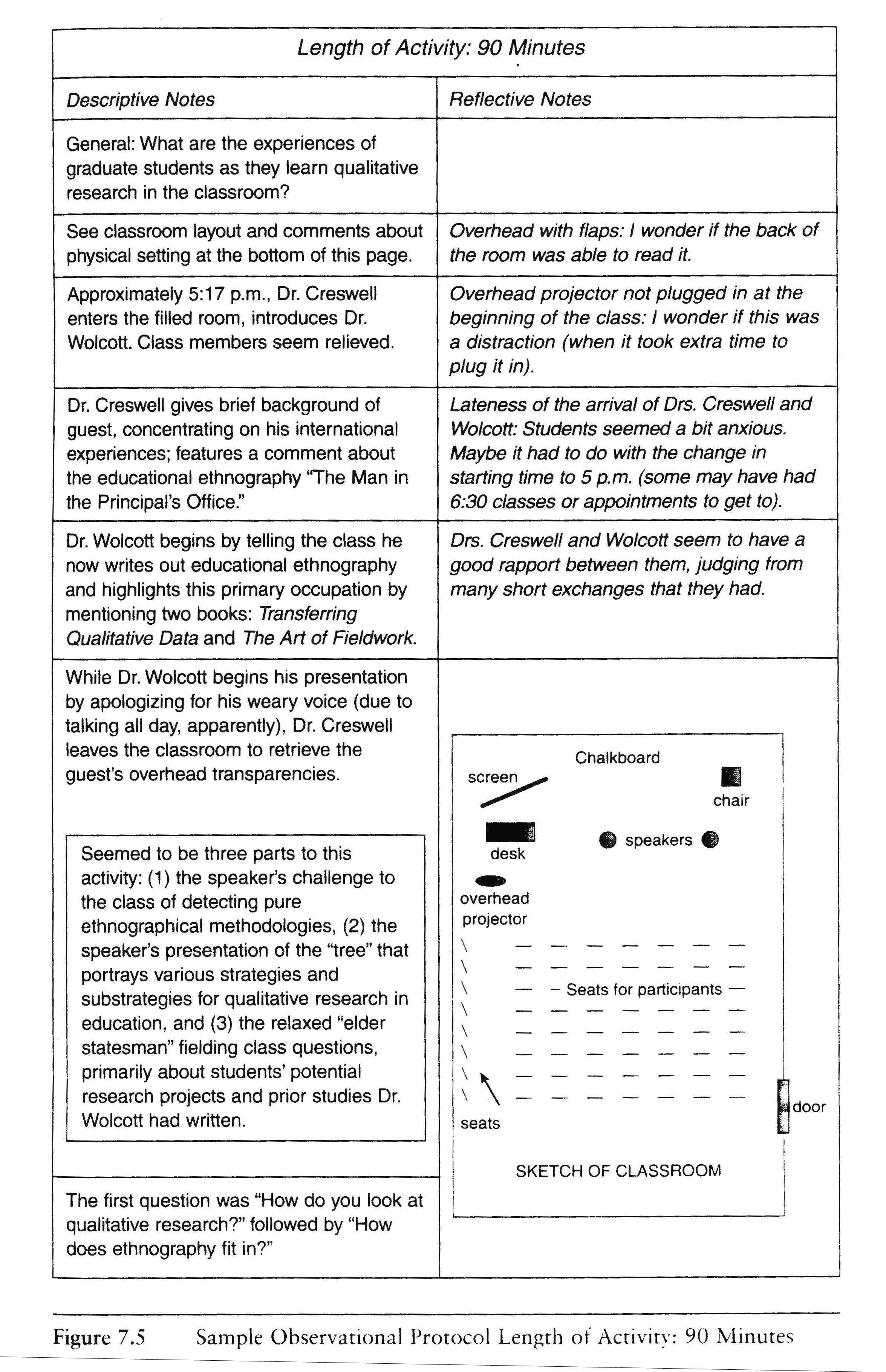 7
Taking Field Notes - ExampleObservation Protocol Example (Creswell, 2007, p. 137)
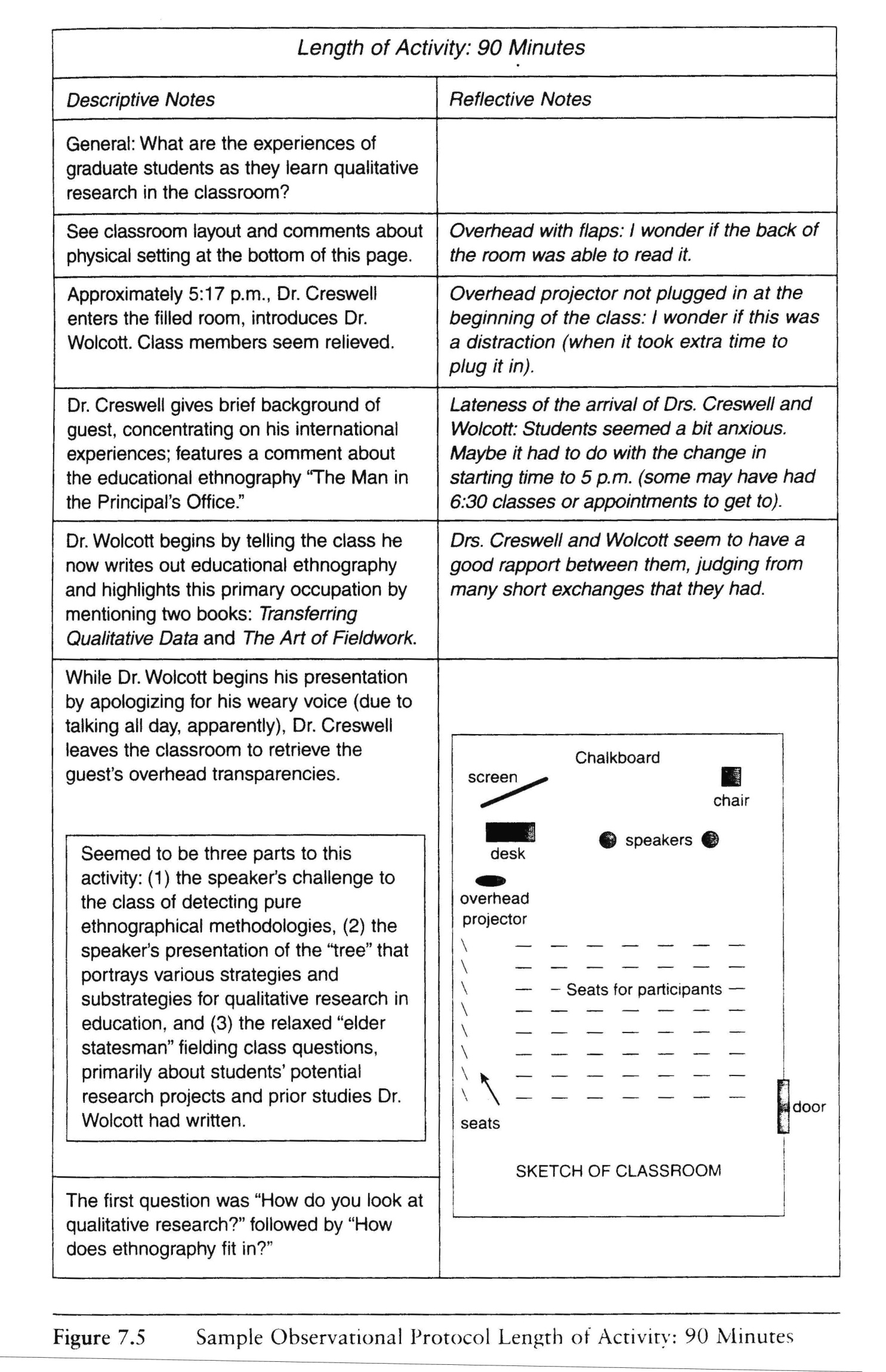 8
Content Analysis
What is a content analysis?
Standardized means of analyzing text/field notes/minutes/documents
Software programs
Most frequently used analysis
Quantifies qualitative data
Objectifies qualitative data
Advantages       
Unobtrusive measure
Inexpensive
Analyze past occurrences/history/personal letters/diaries 
Disadvantages
Questionable validity 
Only permanent records/recorded data/secondary source   analysis
9
Content Analysis (Continued)
Purpose of Content Analysis
  Make inferences to the source of communications
  Understand the motives, values or intensions of those who wrote them
  Understand the symbolic meaning/communication
Diaries/personal documents 
Letters to the editor
 Inferences to populations
Used to ascribe the values of the audiences intended for the communication to reach (the demographic)
    Movie content
Evaluate the effects of communications
Treatment effectiveness
Notes, video of behavior/interactions (reduction in behavior based upon certain types of responses by therapist to client
Structured observations
Use with other data collection methods 
Content analysis of observational data can specify what is observed and what measurements are to be used10
10
Process of Content Analysis
Systematic:

Follow the same procedures to examine each occurrence
Reliable, can be replicated by someone else

Objective:

Ensure validity and avoid bias
Rules to count an observation must be impartial
Define the criteria to be applied
Make explicit the rules to be applied to control for any special interest or ideology that might impact analysis
11
Steps in Content Analysis
Develop the research question
 Establish what you want to study
 Ask the appropriate questions


Select a sample
  What is the sampling strategy?
  What is the available universe?
  How best to represent the population?
  Which has the best content?
  What is the best cohort?
12
Units of Analysis
Select the Unit of Analysis
    Specify what you will count:	
 Words, phrases, or concepts
 Establish complex categorical systems 
 Coding rules (pictures of minorities)
 Procedures 

Coding, Tallying and Data Analysis
     Coding is dependent upon the unit of analysis
Gender: 2 categories, (e.g.., male = 1  female = 2)
Grade Level Completed: (e.g., up to 20)
     Construct a tally sheet
13
Latent vs. Manifest Content
Latent vs. Manifest Content
Latent content is an indicator of the underlying meaning of what is communicated.  
Manifest content is specific, objective and easy to record.
Developments during the review of manifest content
recurring themes
keep reviewing the content
look for similarities
look for what makes this consistent
Have another rater use same criteria for coding the manifest content to establish inter-rater reliability
Report the results
14
Qualitative Analysis Lab # 3: Observations
The class will review the the five brief video clips listed on the next page in class. These provide a variety of perspectives on observational research and examples of settings and situations. The class will watch the videos using observational data collection procedures, and will have a brief discussion after each clip going over the items listed below. 

The first video is a quick summary about observational research.  The other four clips involve specific observational examples.  For each of these, students should take field notes that include your observations (descriptive notes), and your reactions or interpretations of those observations (reflective notes).   In your field notes, describe and reflect on the following components (as applicable):
 
Physical setting 
Activities that are occurring
Social interactions (verbal) between individuals
Non-verbal communication 
Behaviors
Things you might have expected to see—but didn’t
15
Observational Videos to be Viewed in Class
Video Clip 1: Understanding Observational Research – Dr. Nancy Dreyer – 1.40 minutes
   http://www.youtube.com/watch?v=O6xgINQ0bUw

Video Clip 2: Pregnancy Assessment and Observation Unit and Birth Suites 
     – Mater Health Services in South Brisbane, Australia – 5.01 minutes
   http://www.youtube.com/watch?v=QffU0A0m4m8
 
Video Clip 3: Homeless Veteran Demands Housing at Giant VA Campus – 1.45 minutes
   http://www.youtube.com/watch?v=Y0Q54E--9ss  
 
Video Clip 4: Ethnography for design: Handicapped aboard plane in China – 9.33 minutes
   http://www.youtube.com/watch?v=QzNLdN44r7Y&feature=related
 
Video Clip 5: Some American families and the way they eat – Lincoln, Nebraska – 5.38 minutes
http://www.youtube.com/watch?v=GMdwGxreYcM&context=C31f8039ADOEgsToPDskKD-P0sDJR29mcunGFmJR2z
16